Planeringsdokument
Söråkers IF
2020-2021
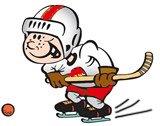 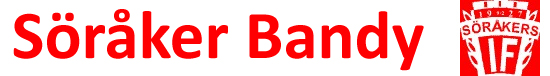 Skoterns dag
Informationskampanj
Säljstart Newbody - Ullmax
Höstlovsbandy
Träningsläger
Kafeteria start
Ledarträffinventering
Bytesmarknad
Föräldramöten
Höstlov
Skridsko-skolan
Material start
Föreningsutbildningar
Förbundsmöten
Seriestart
IS
Träning ishall
UngdomP/F14, P12, P10/F10
Seniormatcher arrangemang
Serieläggning
Sammandrag 1 ungdom
F17 serie
Surströmmingpå IP
Ungdom
Barmark
13/12 Lucia på is
F15 serie
SkridskoskolanTomten kommer!
Herr Div 1
Arrangemang
Sport
Annandagsbandy
Cykelloppet
Damallsvenskan
F17 sammandrag2-3 januari
Anmälan
Ungdomscuper
Bandy-skola
Marknad
Seniormatcher arrangemang
Föräldramöten
Derbyn - bandyhelger
Sammandrag 2 ungdom
Grillning
arbeten
Sportlov
Avslutning medaljutdelning
Serieplaneringuppstart
Avslutning
Sportlovsaktiviteter
Förenings-möten
Utvärdera säsongen
Kvalspel
ÅrsmöteSöråkers IF
Ledarträffavslutning
Förbundsmöten
Grillning
aktivitet
30/4 Majbrasapå IP
Grillningaktivitet
Uppdaterad: 2020-10-26
Alla lag bidrar vid föreningens planerade aktiviteter - ungdom hjälper till vid representationslagens hemmamatcher
2020-2021
Pandemin och restriktioner skär ned på aktiviteter och resor som vi normalt sett genomför. Särskilda riskbedömningar ska göras inför aktiviteter som medför resor, matcher på bortais etc.
Vi bevakar och följer förbundets och myndigheternas säkerhetsdirektiv och rekommendationer löpande.
- Inga sammandrag (poolspel) för ungdom före nyår
- Inga läger, samlingar på förbundsnivå före 15/12 t.ex. breddläger, uttagningsläger, träningsläger.
- Vårt normala årshjul, föreningens planering, påverkas kraftigt av ovanstående och vi får hjälpas åt för att hitta nya lösningar för att fortsätta spela och bedriva föreningsaktiviteter.